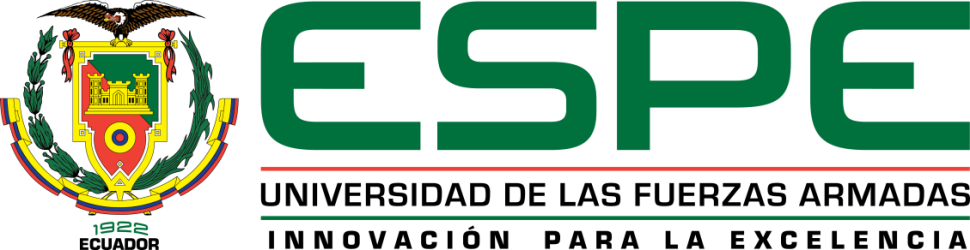 MAESTRÍA EN GESTIÓN DE LA CALIDAD Y PRODUCTIVIDADPROYECTO DE GRADO DE MAESTRÍA EN “CALIDAD Y PRODUCTIVIDAD”
PROYECTO 1I: 
MODELAMIENTO DE LOS PROCESOS DE GESTIÓN DE INCIDENCIAS Y PROBLEMAS PARA EL ÁREA DE TRANSMISIONES DE LA CNT EP., MEDIANTE EL MÉTODO DE DEFINICIÓN INTEGRADO PARA LA ESTANDARIZACIÓN DE LAS OPERACIONES RECOMENDADO POR LOS ORGANISMOS DE TELECOMUNICACIONES 
 
AUTOR: 
Jorge Manuel Tello Muñoz
 
DIRECTOR: 
Máster Vicente Merchán R., MSc.

OPONENTE:
Dr. Segundo Cargua
 
OCTUBRE 2014
INTRODUCCIÓN
Metodología usada en el diagnóstico
INTRODUCCIÓN
Diagnóstico 1/2
Los resultados de la evaluación muestran que en general los procesos de incidencias y problemas dentro del área de O&M no superan el nivel medio de madurez respecto al estándar ITIL.

El grupo responsable posee conocimientos de algunos conceptos de buenas prácticas.

La mayor parte de los procesos están en fase inicial, sin diseño o implantación.
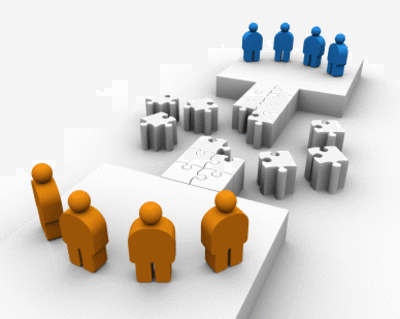 INTRODUCCIÓN
Diagnóstico 2/2
La gestión a una incidencia o problema se da de manera reactiva.

Los procesos que se ejecutan dentro del área carecen de dueños de los mismos.

Los indicadores de: disponibilidad, estabilidad, servicio, corrección y pro actividad se los mide de manera informal.

Los procesos de incidencias y problemas carecen de definiciones en cuanto a objetivos, alcance y métricas.
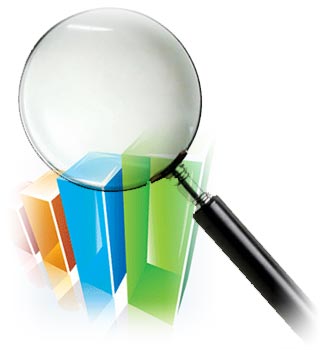 Problema Fundamental
Dada la información general del proyecto de diagnóstico realizado, se determinó un bajo nivel de madurez en los procesos de incidencias y problemas en el área de operación y mantenimiento de Transmisiones de la CNT EP. Por lo cual, a través de este trabajo se busca establecer un proceso de mejora continua, con el Modelamiento de los Procesos que influya directamente en la gestión de incidencias y problemas.
Gestión de Incidencias y Problemas
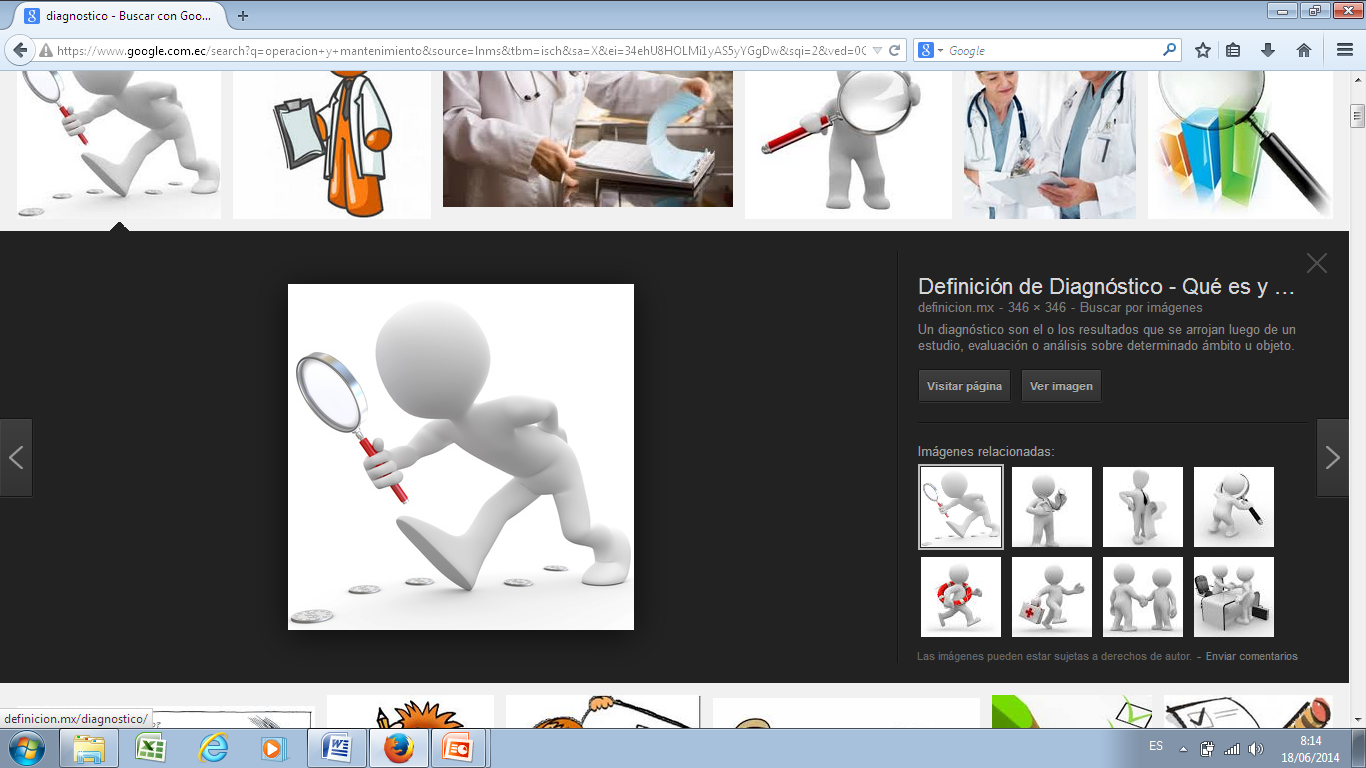 Modelamiento de los procesos de gestión de incidencias y problemas para el área de transmisiones de la CNT EP, mediante el método de definición integrado
Objetivo General
Modelar los procesos de gestión de incidencias y problemas para el área de Transmisiones de la CNT EP., mediante el método de definición integrado para la estandarización de las operaciones recomendado por los organismos de telecomunicaciones.
Objetivos Específicos
Metodología de Investigación
Estado del Arte
ITIL 1/2
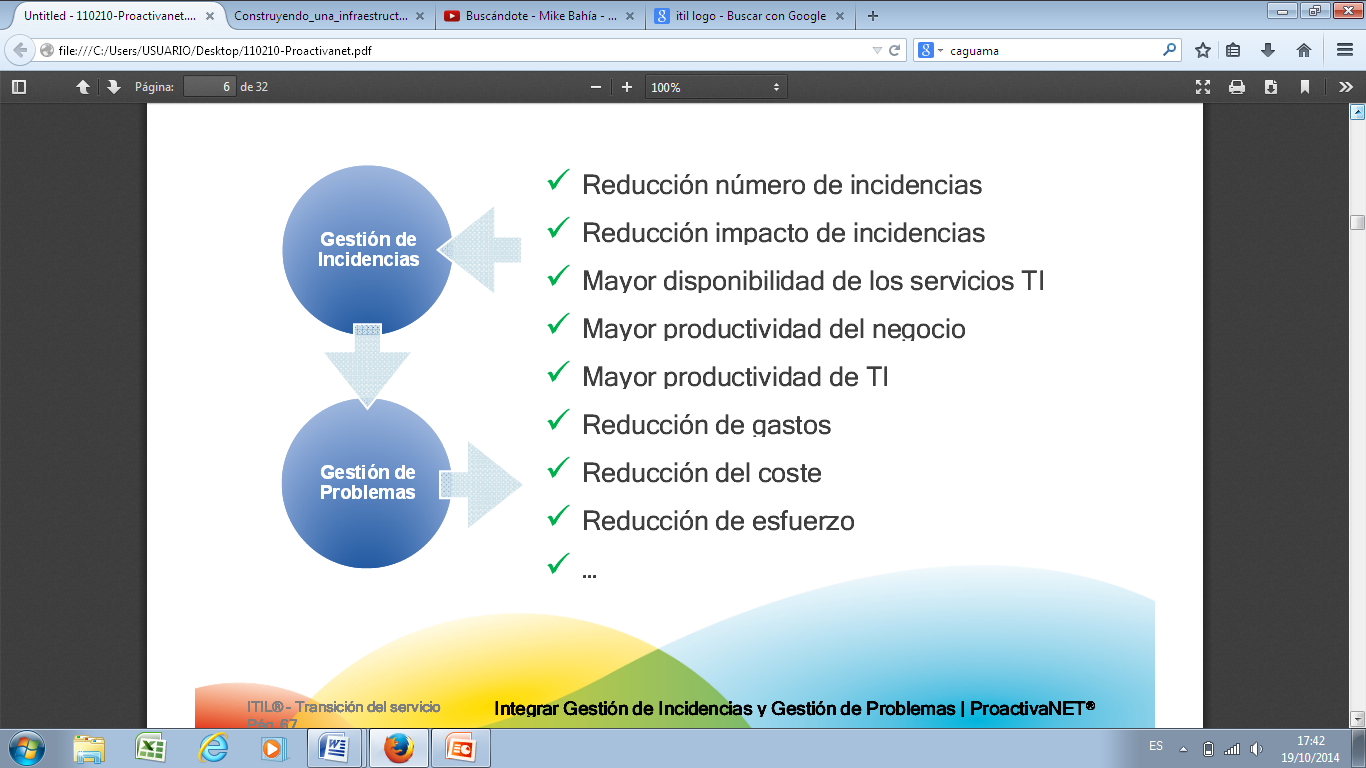 Estado del Arte
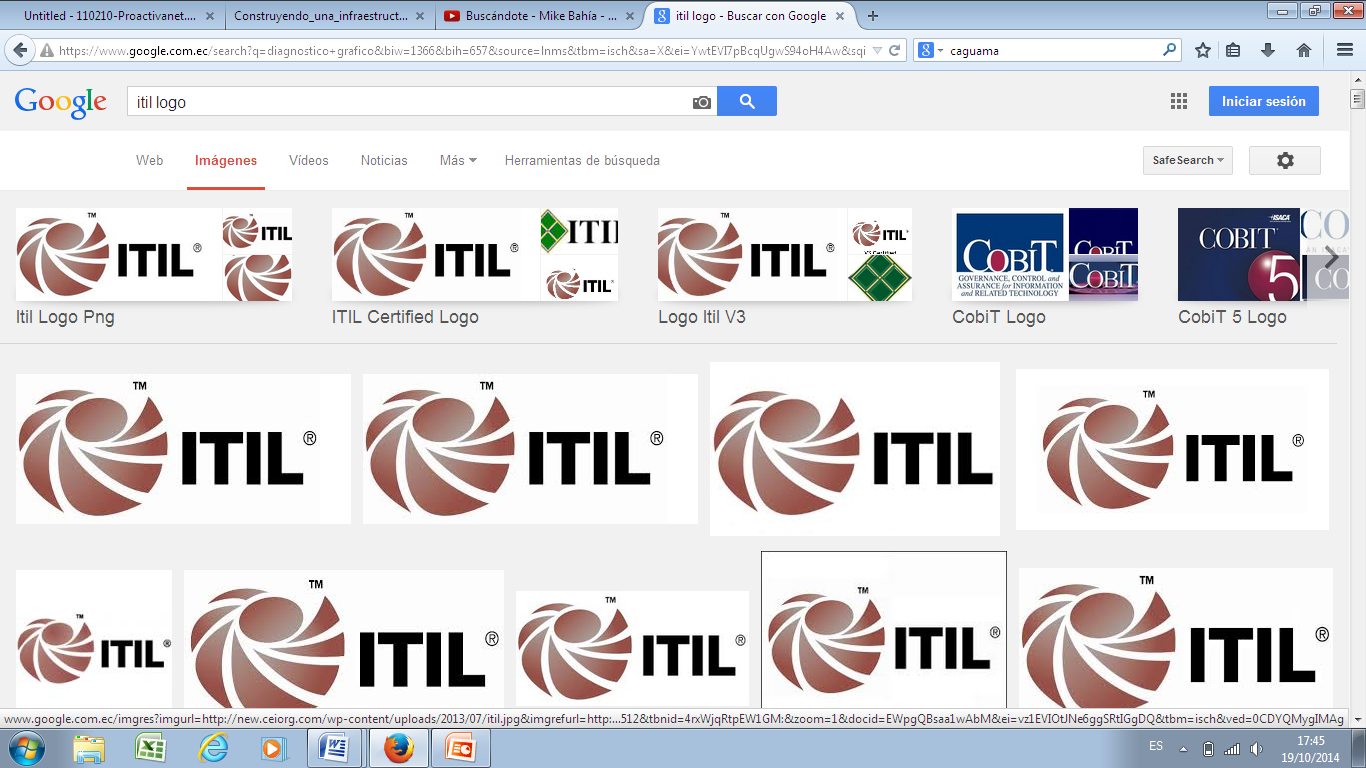 ITIL 2/2
En su fase de operación de Servicios:

Gestión de Incidentes
Gestión de Problemas
Cumplimiento de Solicitudes
Gestión de Eventos
Gestión de Accesos
Estado del Arte
BPWIN
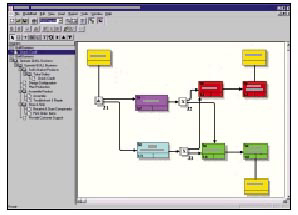 El programa BPWin es una herramienta de modelo para analizar, documentar y mejorar complejos procesos de negocio. Y de Tecnologías de la Información – TI. Un modelo BPWin documenta factores importantes, por ejemplo, que actividades son necesarias, como vienen dadas y que recursos necesitan.
Estado del Arte
IDEF0 – Modelo Funcional de Procesos
Es un método basado en la combinación de una representación básica de funciones y un texto explicativo para el modelado de decisiones, acciones y actividades de una organización
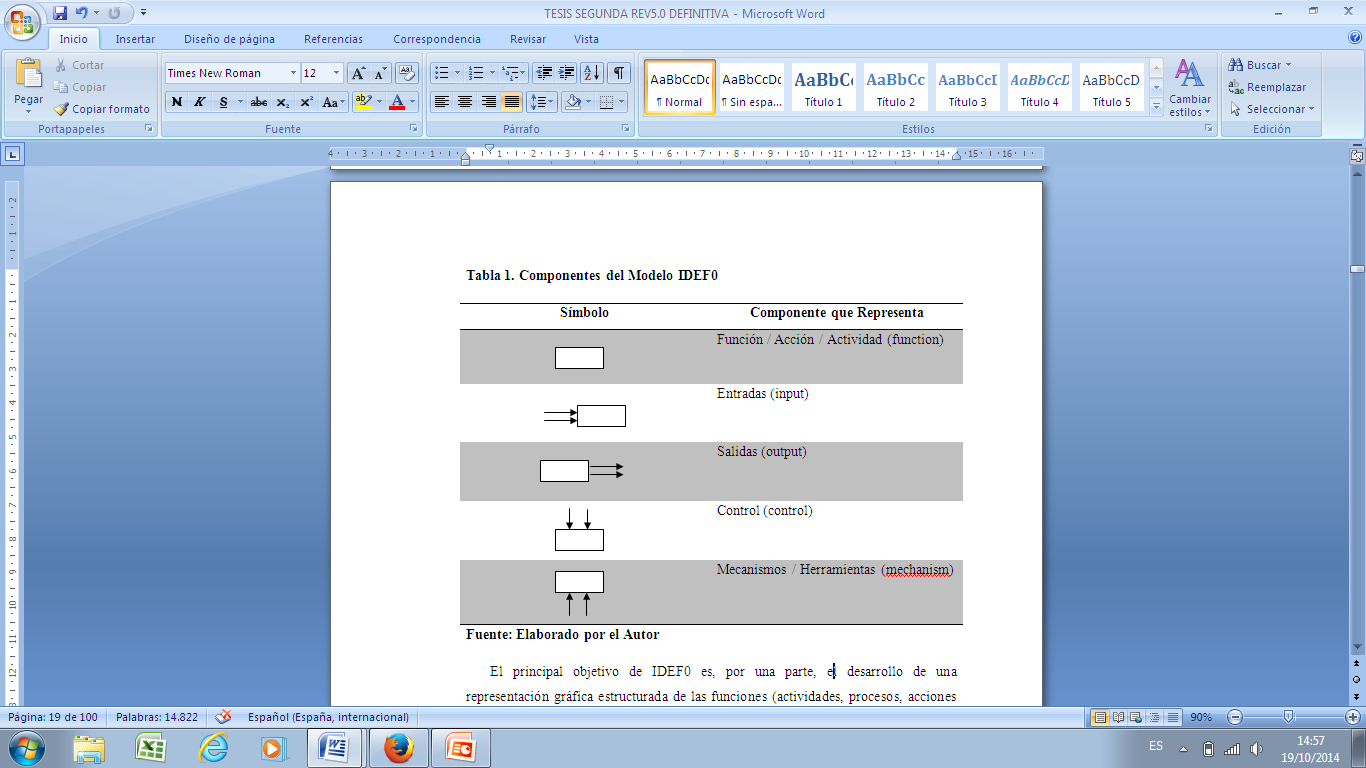 Estado del Arte
Modelo de Administración por procesos
Estado del Arte
Gestión de Incidencias ITIL®
Estado del Arte
Gestión de Problemas ITIL®
Análisis de ResultadosGestión de Incidencias
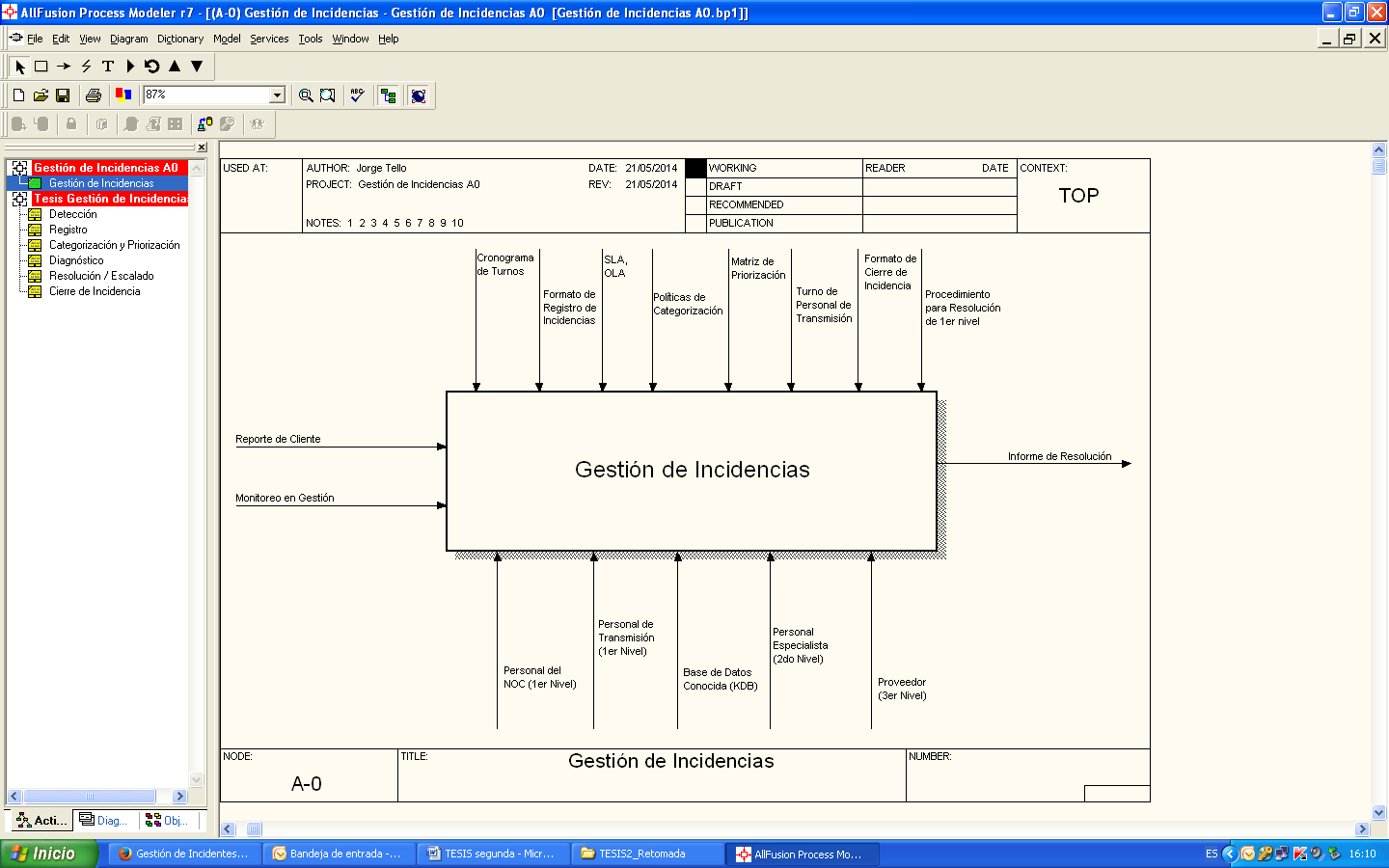 Análisis de Resultados Gestión de Incidencias
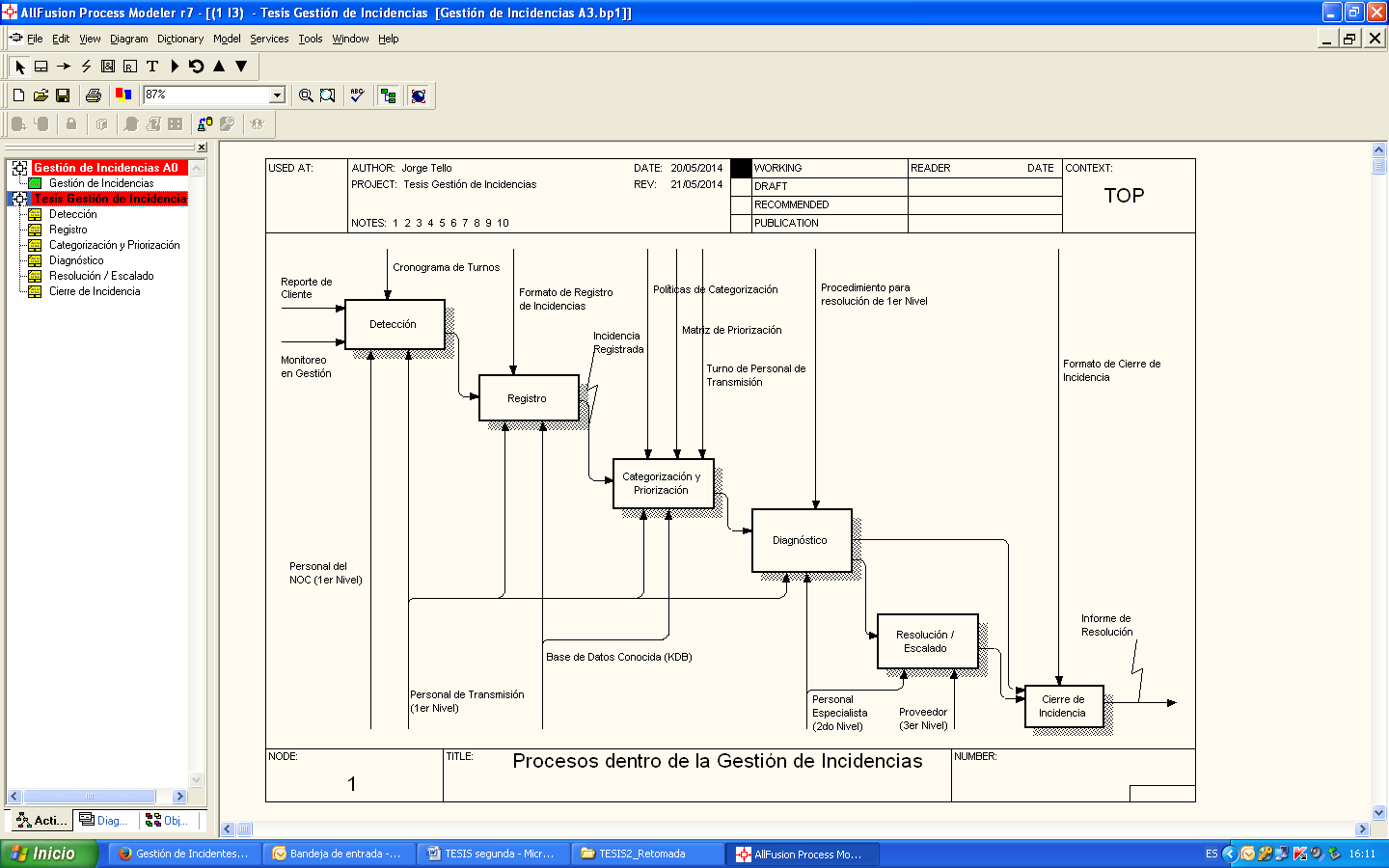 RESULTADOS Gestión de Incidencias
Análisis de Resultados Gestión de Incidencias - Indicadores
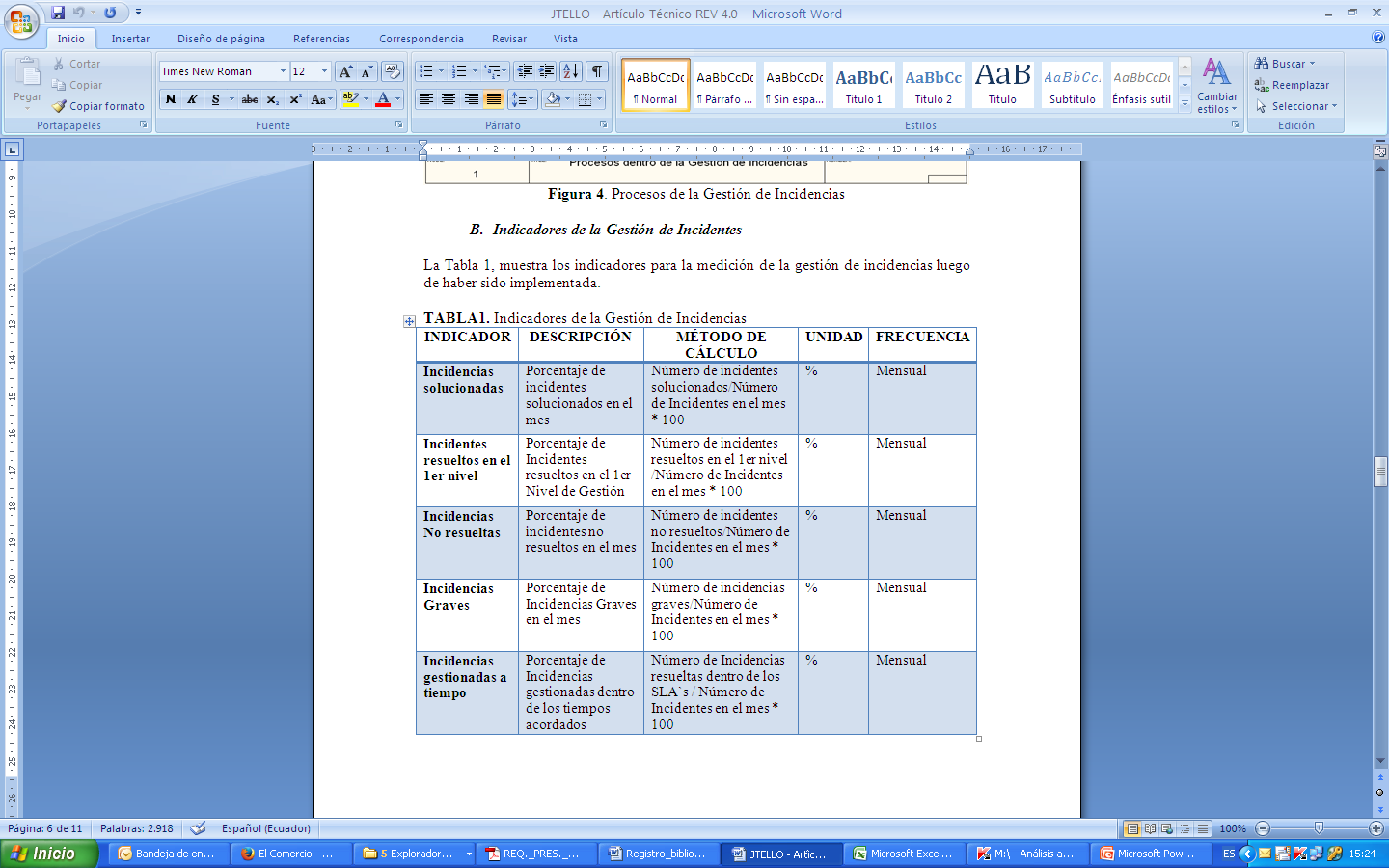 Análisis de Resultados Gestión de Problemas
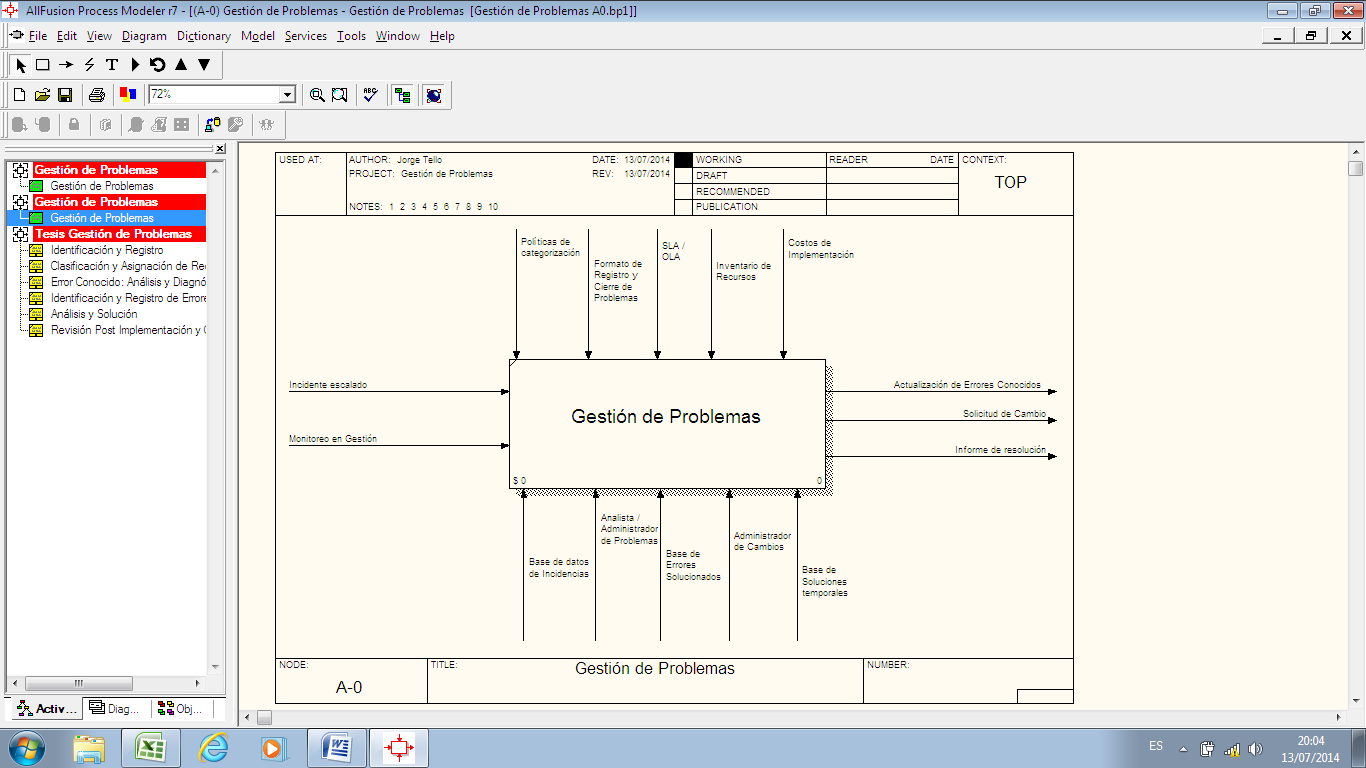 Análisis de Resultados Gestión de Problemas
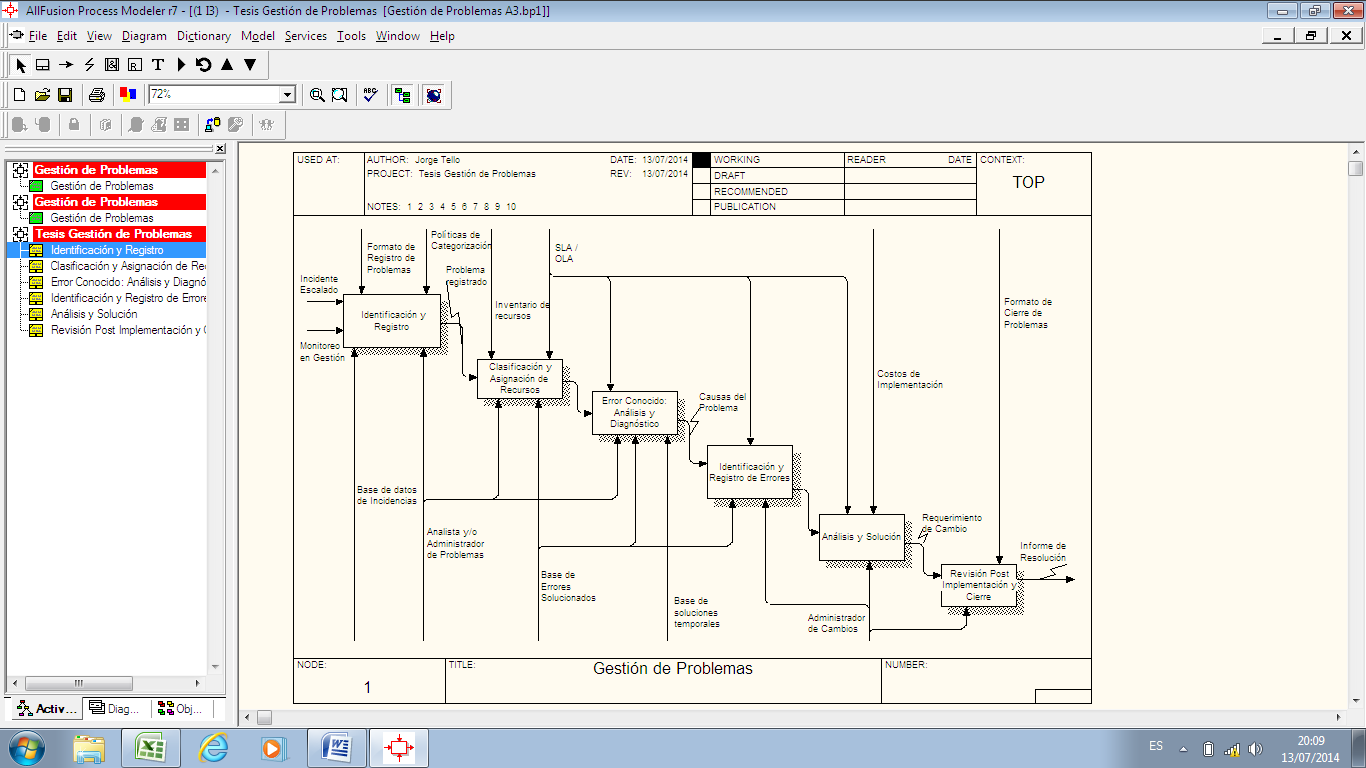 RESULTADOSGestión de Problemas
RESULTADOSGestión de Problemas
Análisis de Resultados Gestión de Problemas - Indicadores
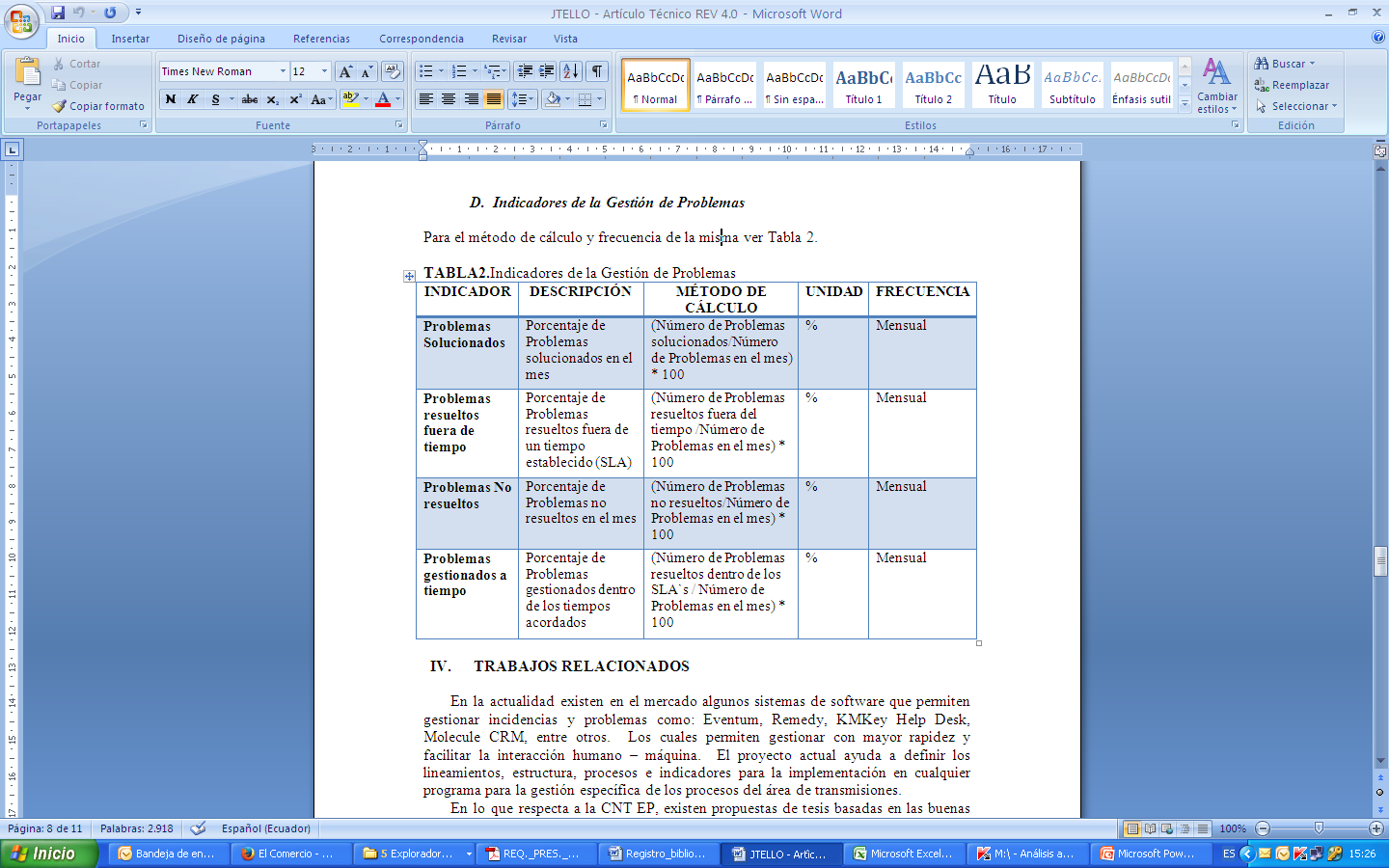 CONCLUSIONES 1/2
El diseño posee un nivel administrativo y técnico que se acerca a la realidad del área de operación, y es aplicable a las áreas adyacentes a transmisiones y sus respectivas sub áreas.

Se pueden realizar mejoras continuas con la retroalimentación del cierre de incidencias y problemas. 

El diseño propuesto para la gestión de incidencias y problemas se lo puede implementar en corto plazo.  

Es fundamental un buen equipo de trabajo para cumplir con el compromiso de alinear los procesos de gestión de incidencias y problemas con los objetivos de la organización
CONCLUSIONES 2/2
El diseño garantiza que al controlar las métricas se podrá mejorar tiempos de resolución de incidencias y problemas, resultando en una mejora respecto a la línea base.

La estructura de los procesos es clara y concisa, y se adapta a los requerimientos para la resolución pronta de incidentes y problemas.

La metodología propuesta es una recomendación del TMForum, se obtienen muchas fortalezas y ventajas al ser una práctica real y actual en los procesos de servicios de telecomunicaciones.
RECOMENDACIONES 1/2
A partir del diseño propuesto, se recomienda la implantación de los procesos propuestos.

Evitar crear nuevas incidencias cuando una incidencia relacionada se encuentre en el  proceso de resolución.

Realizar mantenimientos preventivos en incidencias solucionadas para evitar que se conviertan en problemas.
RECOMENDACIONES 2/2
Analizar mensualmente los indicadores de gestión de incidencias y problemas para mantener un mejor control de los mismos. 

Designar sistemáticamente personas para resolver incidentes graves y problemas de mayor criticidad.
Gracias por su atención
“Lo que no se mide, no se puede mejorar”
                                                            Deming.